Fizika
11-sinf
Mavzu:  Erkin elektromagnit tebranishlar (tebranish konturi). Tebranish konturida energiyaning o‘zgarishi.

O‘qituvchi: 
Toshkent shahar Uchtepa tumani 287-maktab fizika fani o‘qituvchisi
Xodjayeva Maxtuma Ziyatovna.
Tebranish konturi
Elektr va magnit maydonlarining davriy bir-biriga aylanishi elektromagnit tebranish deb ataladi. Elektromagnit tebranishlar hosil qiladigan g‘altak (L) va kondensator (C) dan iborat berk zanjir tebranish konturi deyiladi.
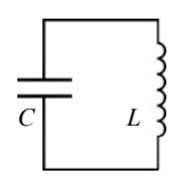 Tebranish konturida energiyaning aylanishi
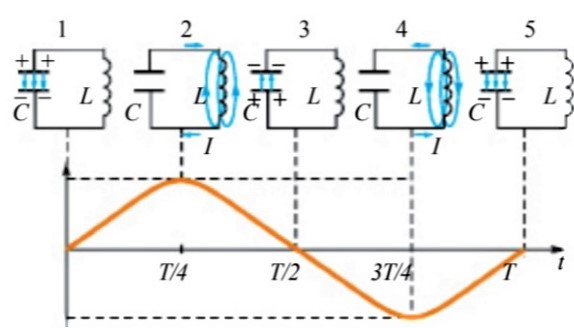 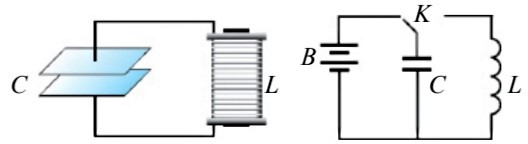 Xulosalar
1. Kondensator va induktiv g‘altakdan oborat zanjirda, bir marta o‘zgarmas tok manbayidan kondensatorga berilgan zaryad, berk zanjirda o‘zgaruvchan tokni hosil qiladi.
   2. Dastlab manbadan olingan energiya kondensator qoplamalari oralig‘da elektr maydon energiyasi sifatida to‘plansa,  keyinchalik g‘altak atrofidagi magnit maydon energiyasiga aylanadi. So‘ngra magnit maydon energiyasi, elektr maydon energiyasiga va h.k. davriy ravishda takrorlanib turadi.
Tebranish davri
1 - masala
2 - masala
Kondensatorning sig‘imi 50 pF  bo‘lganda  10 MHz chastotali  erkin tebranishlar hosil qilish uchun tebranish konturiga qanday kattalikdagi induktivlik ulash lozim?
Mustaqil bajarish uchun topshiriqlar